Splenic Injury in Colonoscopy
Ryan Rister, DO
Brandon Williamson, MD
Katie Pekarek, DO
Learning Objectives
Review symptoms and clinical presentation associated with splenic injury
Discuss the prevalence of splenic injury and mortality associated with splenic injury
Discuss uncommon complications of screening colonoscopy
Review risk factors for complications of colonoscopy
Case
57 year-old male with PMH hyperlipidemia and tobacco use presents for routine screening colonoscopy.  No previous surgeries or radiation.  Asymptomatic on day of procedure. Normal abdominal exam.
Case
Colonoscopy
Midazolam 5 mg, Fentanyl 325 mcg
No abdominal pressure or repositioning
Severe left sided diverticulosis
2 small CF polypectomies (hyperplastic)
Unremarkable recovery and discharge
Case
2:45 pm: wife called the clinic and reported the patient was having chest pain.  Directed to call EMS.
Patient lost consciousness prior to arrival of EMS, AOx3 upon EMS arrival
Initially refused transport
Case
Eventually convinced by EMS to transport
Cardiac arrest en route to hospital, ROSC once in the ER
Initial scan demonstrated a splenic laceration, not-graded
Case
Splenic injury managed conservatively with serial transfusion by GI and GS, VSS stable after ROSC and never required pressors
On HD #5, diagnosed with brain death, care withdrawn
Autopsy requested by physicians – family declined
Splenic Injury
French study 
4 million colonoscopies
splenic injury rate of 0.20 – 0.34 per 10,000 procedures 
30-day mortality of 3.61% in the splenic injury population
Swedish study
approximately 590,000 colonoscopies
0.5 splenic injuries per 10,000 procedures 
one death
[Speaker Notes: - Forsberg A, Hammar U, Ekbom A, Hultcrantz R. A register-based study: adverse events in colonoscopies performed in Sweden 2001-2013. Scand J Gastroenterol. 2017 Sep;52(9):1042-1047. doi: 10.1080/00365521.2017.1334812. Epub 2017 May 31.
- Laanani M, Coste J, Blotière PO, Carbonnel F, Weill A. Patient, Procedure, and Endoscopist Risk Factors for Perforation, Bleeding, and Splenic Injury After Colonoscopies. Clin Gastroenterol Hepatol. 2019 Mar;17(4):719-727.e13. doi: 10.1016/j.cgh.2018.08.005. Epub 2018 Aug 9.]
Risk Factors
History of abdominal surgery
Adhesions
Splenomegaly
Inflammation
Anticoagulation
Smoking
Inexperience
Biopsy or polypectomy in splenic flexure
Excess traction
External pressure
Straightening of the instrument
Technically difficult colonoscopy
Excessive insufflation
Management
Treated like a trauma case
ABC’s
KUB, advanced imaging
Definitive management
Splenic Injury Grading
Graded from I-V
See Reference for additional information
Kozar RA, Crandall M, Shanmuganathan K, et al. Organ injury scaling 2018 update: Spleen, liver, and kidney. J Trauma Acute Care Surg 2018; 85:1119
Splenic Injury Grading
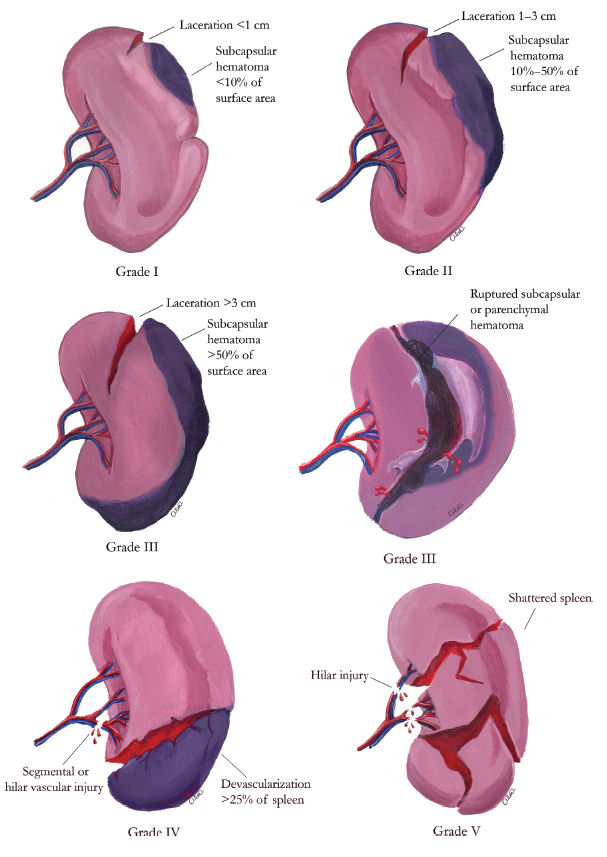 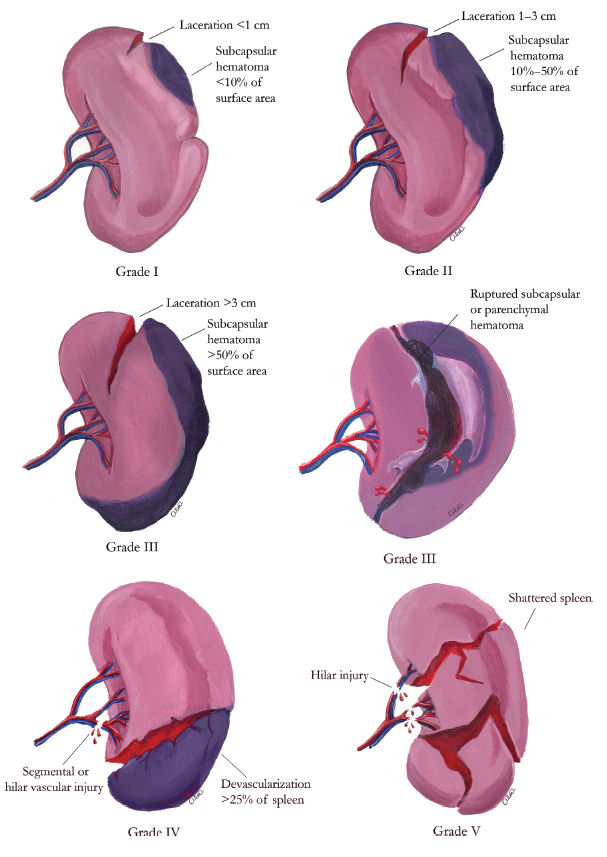 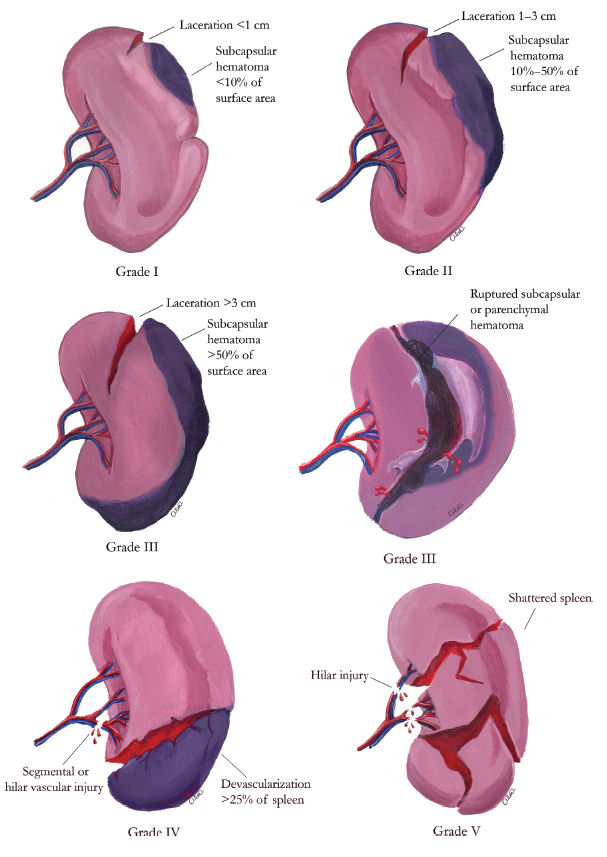 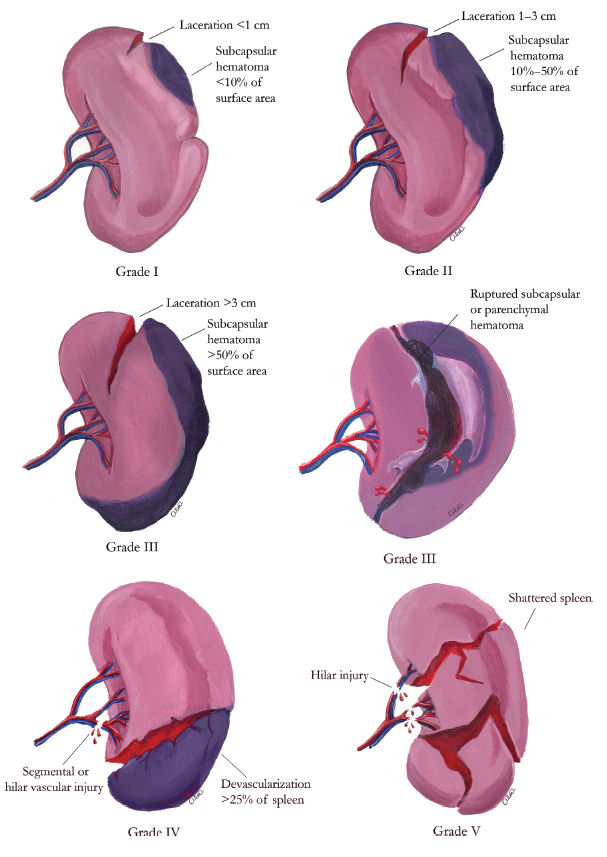 [Speaker Notes: Demetriades D. (2012) Spleen Injury Grading. In: Vincent JL., Hall J.B. (eds) Encyclopedia of Intensive Care Medicine. Springer, Berlin, Heidelberg.]
Definitive Management
Conservative management
Subscapular hemorrhage only
Intact splenic hilum
No hemoperitoneum
Hemodynamic stability
Splenectomy
Active bleeding
Low perioperative risk
Embolization
Active bleeding
Hemodynamic instability
High perioperative risk
[Speaker Notes: - Ahmed M, Habis S, Saeed R, Mahmoud A, Kwok SH. Grade III Spleen Laceration After a Colonoscopy Treated with Splenic Artery Embolization: A Case Report. Cureus. 2019 Jan 8;11(1):e3843. doi: 10.7759/cureus.3843. 
- Ha, J.F, D. Minchin. Splenic injury in colonoscopy: a review. Int J Surg, 7 (2009), pp. 424-427.]
Splenic Injury
That uncommon or just underreported?
Other Complications
Appendicitis
Diverticulitis
Pneumothorax
Pneumomediastinum
Pneumoperitoneum
Pneumoscrotum
Post-tattoo liver abscess
Cat scratch colon
Colonic stenosis post-polypectomy
Diaphragmatic hernia
Infectious endophthalmitis
Hemoscrotum
Large & small bowel obstruction
[Speaker Notes: - Lahat E, Nevler A, Batumsky M, Shapiro R, Zmora O, Gutman M. Diagnosis and management of splenic injury following colonoscopy: algorithm and case series. Tech Coloproctol. 2016 Mar;20(3):163-9. doi: 10.1007/s10151-015-1422-2. Epub 2016 Jan 13.]
Other Complications
Retroperitoneal bleed
Seromuscular bleed
Submucosal hematoma
Small bowel necrosis
Neurocardiogenic syncope
Priapism (activated prosthesis)
Rectal perforation during retroflexion
Gastric laceration
Ischemic colitis
Strangulated inguinal hernia
Incarcerated colonoscope (in hernia, umbilical and inguinal)
Other Complications
Retroperitoneal gas gangrene
Peripheral neuropathy
Tethered cord syndrome
Esophageal perforation
Vertebral venous air embolism
Periprosthetic knee joint infection
Torsion of epiploid appendix with perforation
Incarcerated Spigelian hernia
Portal pyemia
Cholecystitis
Richter’s hernia
Pancreatitis
Pneumatosis cystoides coli
Other Complications
Intrathoracic incarceration of the colon
Ileocolic & cecocolic intussusception
Valsalva retinopathy
Proctitis
Air embolism
Voice change (perforation)
Corneoscleral perforation
Small bowel perforation
Hepatic injury
Abdominal compartment syndrome
Ureteral obstruction
SMA thrombosis
Cholesterol embolism
External iliac artery aneurysm rupture
Chilaiditi syndrome
Other Complications
Mucosal pseudolipomatosis
Tetraplegia
Others…
References
- Ahmed M, Habis S, Saeed R, Mahmoud A, Kwok SH. Grade III Spleen Laceration After a Colonoscopy Treated with Splenic Artery Embolization: A Case Report.Cureus. 2019 Jan 8;11(1):e3843. doi: 10.7759/cureus.3843. 
- Forsberg A, Hammar U, Ekbom A, Hultcrantz R. A register-based study: adverse events in colonoscopies performed in Sweden 2001-2013.Scand J Gastroenterol. 2017 Sep;52(9):1042-1047. doi: 10.1080/00365521.2017.1334812. Epub 2017 May 31.
- Ha, J.F, D. Minchin. Splenic injury in colonoscopy: a review. Int J Surg, 7 (2009), pp. 424-427.
- Laanani M, Coste J, Blotière PO, Carbonnel F, Weill A. Patient, Procedure, and Endoscopist Risk Factors for Perforation, Bleeding, and Splenic Injury After Colonoscopies. Clin Gastroenterol Hepatol. 2019 Mar;17(4):719-727.e13. doi: 10.1016/j.cgh.2018.08.005. Epub 2018 Aug 9.
- Lahat E, Nevler A, Batumsky M, Shapiro R, Zmora O, Gutman M. Diagnosis and management of splenic injury following colonoscopy: algorithm and case series. Tech Coloproctol. 2016 Mar;20(3):163-9. doi: 10.1007/s10151-015-1422-2. Epub 2016 Jan 13.
Questions?